ΕΙΔΗ ΜΟΥΣΙΚΗΣΕΡΕΥΝΗΤΙΚΗ ΕΡΓΑΣΙΑ
Β’ ΤΕΤΡΑΜΗΝΟ 2018-2019
Β_ΘΕΤ1
OΠΕΡΑ
Η όπερα αποτελεί μουσικό θεατρικό είδος, είναι δηλαδή μουσική σύνθεση που περιλαμβάνει συγχρόνως και σκηνική δράση. Οι διάλογοι των ηθοποιών της όπερας αποδίδονται με τη μορφή τραγουδιού ενώ η θεατρική παράσταση εκτυλίσσεται παρουσία ενός μουσικού συνόλου. Ως είδος θεωρείται ένα από τα σημαντικότερα μουσικά επιτεύγματα του Δυτικού πολιτισμού και παραμένει ένα από τα πιο δημοφιλή μουσικά είδη.
Ο όρος όπερα είναι ο πληθυντικός του λατινικού opus που σημαίνει το έργο, δηλώνοντας έτσι την ενσωμάτωση στην όπερα πολλών καλλιτεχνικών ειδών όπως η μουσική, το θέατρο, ο χορός και η σκηνογραφία. Αποδίδεται συχνά στα ελληνικά και ως μελόδραμα, αν και ο όρος αυτός είναι ευρύτερος. Όπερα ονομάζεται επίσης το θέατρο που φιλοξενεί τις παραστάσεις.
Μουσική δομή
Η ποίηση της όπερας ή οι διάλογοι που αναδεικνύουν την πλοκή, αποτελεί το αποκαλούμενο λιμπρέτο (libretto), το οποίο ανάλογα με το είδος της όπερας μπορεί να είναι σοβαρό ή περισσότερο κωμικό. Υπάρχει γενικά διχογνωμία σχετικά με το αν το λιμπρέτο ή η μουσική είναι το σημαντικότερο στοιχείο σε μια όπερα. Η μουσική είναι τις περισσότερες φορές συνεχής και έχει ως απώτερο στόχο τη δραματοποίηση των δρώμενων στη σκηνή.
Είδη τραγουδιού
Η παραδοσιακή όπερα αποτελείται από δύο είδη τραγουδιού για την αφήγηση της πλοκής του έργου: το ρετσιτατίβο, το μέρος του διαλόγου που κατά κύριο λόγο προάγει τη δράση και την άρια, όπου μέσω ενός μονολόγου αποκρυσταλλώνεται μια συναισθηματική κατάσταση. Αρκετές φορές έχουμε ντουέτα ή μεγαλύτερα ακόμα φωνητικά σύνολα, χωρίς να λείπουν -αν και είναι σπανιότερα- χορωδιακά μέρη.
Η στερεότυπη δομή μιας πράξης της όπερας υπαγορεύει πως οι βασικοί ήρωες-χαρακτήρες πρέπει να έχουν μια άρια σε κάθε πράξη. Επιπλέον, αποφεύγονται δύο διαδοχικές άριες ίδιου χαρακτήρα ή για τον ίδιο τύπο φωνής, ενώ το ρεπερτόριο των πρωταγωνιστών περιλαμβάνει περισσότερες άριες από το ρεπερτόριο δευτερευόντων χαρακτήρων του έργου.
Ιστορία
Το παλαιότερο ιστορικο έργο που θα μπορούσε να χαρακτηριστεί ως όπερα χρονολογείται περίπου στα 1597 και είναι η Δάφνη των Τζάκοπο Πέρι και Οτάβιο Ρινουτσίνι. Το έργο αυτό αποτέλεσε ουσιαστικά μια προσπάθεια μίμησης του κλασικού αρχαίου ελληνικού δράματος. Η Δάφνη δεν είχε διασωθεί. Ένα μεταγενέστερο έργο του Πέρι, η Ευρυδίκη, αποτελεί το παλαιότερο μουσικό κείμενο (παρτιτούρα) όπερας που διασώζεται έως σήμερα.Οι πρώτες όπερες χαρακτηρίζονταν ως dramma per musica, δηλαδή το δράμα μέσω μουσικής και το 17ο ή 18ο αιώνα η πλοκή στις περισσότερες όπερες βασιζόταν στη μυθολογία ή σε ιστορικά γεγονότα. Η θεματολογία τους ήταν σοβαρή (opera seria) ή ακόμα και κωμική (opera buffa).
Σημαντική προϋπόθεση για την ανάπτυξη του είδους ήταν και η μονωδία. Το είδος αυτό αναπτύχθηκε από τους Ιταλούς συνθέτες στα τέλη του 16ου αιώνα. Η γέννηση της όπερας τοποθετείται γεωγραφικά στην Ιταλία, ωστόσο έγινε τόσο δημοφιλές είδος που σύντομα εξαπλώθηκε και στη Γερμανία, τη Γαλλία, την Αγγλία, την Ισπανία και τη Ρωσία. Το 1637, στη Βενετία, κτίστηκε και το πρώτο θέατρο αποκλειστικά για παραστάσεις όπερας ενώ ακολούθησαν μόνο στην πόλη της Βενετίας επιπλέον 16 ανάλογα θέατρα, ενδεικτικό της απήχησης που είχε το είδος.
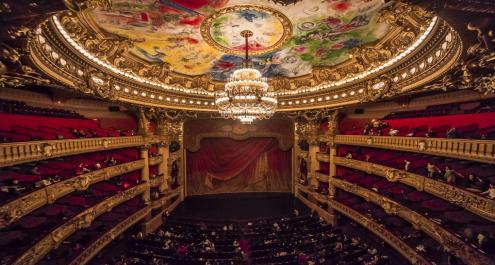 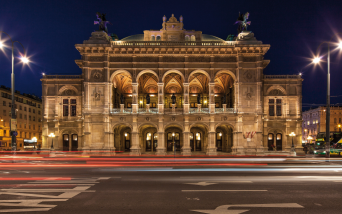 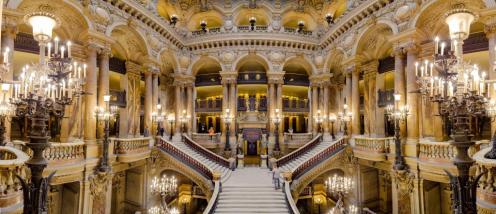 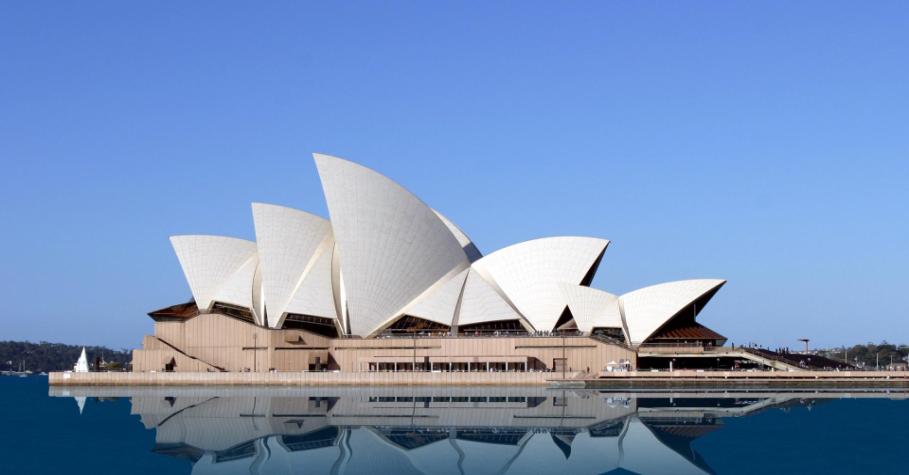 Ορισμός Το επίθετο -κλασικός προέρχεται από τη λατινική λέξη -classicus δηλαδή κάτι εξαιρετικό. Διάφοροι ορισμοί συνδέουν τον όρο με την ελληνική και λατινική αρχαιότητα, ως συμμόρφωση του ύφους ή της σύνθεσης με τα πρότυπα της ελληνικής και λατινικής αρχαιότητας (Oxford English Dictionary). Οι ορισμοί αυτοί μεταφέρθηκαν στην μουσική για να δηλώσουν περισσότερο την διάκριση μεταξύ της "έντεχνης" μουσικής από την λαϊκή ή παραδοσιακή. Η έννοια της κλασικής μουσικής, παρέπεμπε επομένως σε μία "ανώτερη" μορφή μουσικής σύνθεσης, με "σοβαρούς" σκοπούς και πέρα από τον ψυχαγωγικό χαρακτήρα.
Ο όρος "Κλασική Σχολή" χρησιμοποιήθηκε αργότερα στη Γερμανία το 1830 για το έργο των Χάυδν, Μότσαρτ και Μπετόβεν. Με τον όρο "κλασική μουσική" αναφερόμαστε ευρύτερα στην Δυτικοευρωπαϊκή μουσική παραγωγή που εκτείνεται σε μία αρκετά μεγάλη χρονική περίοδο, περίπου από το 470 μέχρι και την σύγχρονη εποχή
Με τον όρο Μεσαιωνική μουσική αναφερόμαστε στη μουσική δημιουργία την εποχή του μεσαίωνα. Αν και ο ακριβής προσδιορισμός των χρονικών της ορίων είναι δύσκολος, μπορεί να θεωρηθεί πως καλύπτει την περίοδο από το τέλος της εποχής του Γρηγοριανού μέλους μέχρι περίπου το 1400 και την αρχή της Αναγεννησιακής μουσικής. λους μέχρι περίπου το 1400 και την αρχή της Αναγεννησιακής μουσικής.
Ορισμός Το επίθετο -κλασικός προέρχεται από τη λατινική λέξη -classicus δηλαδή κάτι εξαιρετικό. Διάφοροι ορισμοί συνδέουν τον όρο με την ελληνική και λατινική αρχαιότητα, ως συμμόρφωση του ύφους ή της σύνθεσης με τα πρότυπα της ελληνικής και λατινικής αρχαιότητας (Oxford English Dictionary). Οι ορισμοί αυτοί μεταφέρθηκαν στην μουσική για να δηλώσουν περισσότερο την διάκριση μεταξύ της "έντεχνης" μουσικής από την λαϊκή ή παραδοσιακή. Η έννοια της κλασικής μουσικής, παρέπεμπε επομένως σε μία "ανώτερη" μορφή μουσικής σύνθεσης, με "σοβαρούς" σκοπούς και πέρα από τον ψυχαγωγικό χαρακτήρα.
Ο όρος "Κλασική Σχολή" χρησιμοποιήθηκε αργότερα στη Γερμανία το 1830 για το έργο των Χάυδν, Μότσαρτ και Μπετόβεν. Με τον όρο "κλασική μουσική" αναφερόμαστε ευρύτερα στην Δυτικοευρωπαϊκή μουσική παραγωγή που εκτείνεται σε μία αρκετά μεγάλη χρονική περίοδο, περίπου από το 470 μέχρι και την σύγχρονη εποχή
Με τον όρο Μεσαιωνική μουσική αναφερόμαστε στη μουσική δημιουργία την εποχή του μεσαίωνα. Αν και ο ακριβής προσδιορισμός των χρονικών της ορίων είναι δύσκολος, μπορεί να θεωρηθεί πως καλύπτει την περίοδο από το τέλος της εποχής του Γρηγοριανού μέλους μέχρι περίπου το 1400 και την αρχή της Αναγεννησιακής μουσικής.
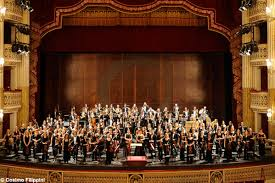 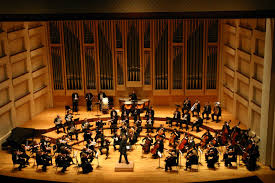 Μουσική Μπαρόκ ονομάζεται η μουσική που εντάσσεται στην γενική καλλιτεχνική τεχνοτροπία που ονομάζεται Μπαρόκ και αναπτύχθηκε πρώτα στην Ιταλία κατά τον 17ο αιώνα και εξαπλώθηκε σε όλη την Ευρώπη.
Όργανα της Μπαρόκ μουσικής
Είναι ένας ρυθμός πολύπλοκος, γεμάτος, εντυπωσιακός, σε αντίθεση με την ηρεμία και γαλήνη που επικρατούσε στην Αναγέννηση, αλλά και οργανωμένος και κωδικοποιημένος, χωρίς την κουραστική φόρτιση του 15ου αι. Η τέχνη του Μπαρόκ εντυπωσιάζει, συγκινεί και διεγείρει τη φαντασία με τον πλούτο των διακοσμήσεων.
Οι κατακτήσεις της εποχής αυτής είναι:
Η δημιουργία της όπερας με ενέργειες μιας ομάδας μουσικών που έφτιαξαν έναν όμιλο με το όνομα "Φλωρεντιανή Καμεράτα" με σκοπό την αναβίωση της Αρχαίας Ελληνικής τραγωδίας και με πρώτο δημιουργό τον Κλαούντιο Μοντεβέρντι (1567-1643) που έγραψε σαν πρώτες όπερες τον "Ορφέα" (1608) και την "Αριάδνη" (1609)
Τα πρώτα στοιχεία που έδειχναν τη μετάβαση από την πολυφωνία στην ομοφωνία. Για περίπου 150 χρόνια οι δύο αυτές τεχνικές συνυπήρχαν. Ιδιαίτερα προς το τέλος της εποχής αυτής ο Γ. Σ. Μπαχ ήταν αυτός που κράτησε σαν από πείσμα την πολυφωνία στο προσκήνιο και μάλιστα γράφοντας μερικά από τα ωραιότερα έργα που είχε δώσει και ο ίδιος αλλά και η μουσική τέχνη γενικότερα.
Τα μουσικά όργανα παρουσίασαν εξελίξεις και βελτιώσεις αλλά υπήρχαν και εφευρέσεις νέων οργάνων (οι Γκουαρνέρι και οι Στραντιβάρι ήταν δύο από τις σημαντικότερες οικογένειες κατασκευαστών οργάνων της εποχής αυτής)
Πολλές κοσμικές μουσικές φόρμες αναπτύχθηκαν την εποχή αυτή όπως η Καντσόνα, η Τοκάτα, η Συμφωνία που αρχίζει να επικρατεί με τη μορφή που της έδωσε ο Αλεσάντρο Σκαρλάτι (1660-1725), η Σουίτα, η Φούγκα, η Πασσακάλια, το Καπρίτσιο, το Basso Continuo κ.ά. και θρησκευτικές όπως η Καντάτα και το Ορατόριο
Ρομαντική ονομάζεται η μουσική που ανήκει στο ευρύτερο πνευματικό κίνημα που εμφανίστηκε στο τέλος του 18ου αιώνα στη Γερμανία και διαδόθηκε κατά τις πρώτες δεκαετίες του 19ου στην υπόλοιπη Ευρώπη.
Η περίοδος αυτή χαρακτηρίζεται από έντονες αναφορές σχετικά με την ελευθερία του ανθρώπου, την παιδεία του, την σχέση του με τη φύση αλλά και τον άνθρωπο. Κυριαρχεί μία τάση απελευθέρωσης των συναισθημάτων που δεν υπήρχε στις προηγούμενες εποχές και οι καλλιτέχνες εκφράζουν τον πόνο, την αγάπη, την χαρά χωρίς να αισθάνονται την ανάγκη να τα καλύψουν.
Αυτές όλες οι τάσεις ήταν φυσικό να επηρεάσουν την τέχνη στο σύνολό της και φυσικά και τη μουσική που από την πλευρά της εκφράζει όλες αυτές τις επιθυμίες και τα αισθήματα με νέες τεχνικές όπως:
Αλλοιωμένες συγχορδίες
Συνεχείς μετατροπίες (αλλαγές τονικών κέντρων - κλιμάκων)
Πληθωρικότητα στη μελωδική έκφραση
Πλούσιες σε ηχοχρώματα ενορχηστρώσεις και πολυπληθείς ορχήστρες
Οι παρτιτούρες των ρομαντικών είναι γεμάτες σημειώσεις σχετικά με την εκτέλεση του έργου έτσι ώστε να μην αφήνουν μεγάλο περιθώριο αυτοσχεδιασμού ενώ ένα είδος που αναπτύσσεται έντονα στην περίοδο αυτή είναι η "Προγραμματική Μουσική". Σε αντίθεση με την "Απόλυτη Μουσική" που στηρίζεται στην καθαρή έμπνευση, η προγραμματική μουσική προσπαθεί να απεικονίσει παραστάσεις ή συναισθήματα χρησιμοποιώντας τα εκφραστικά μέσα που προσφέρουν τα μουσικά όργανα, όπως αντίστοιχα χρησιμοποιούν οι ζωγράφοι τα χρώματα.
Σημαντικά γεγονότα της εποχής είναι και η ανάπτυξη της τεχνικής της ενορχήστρωσης και οι βελτιώσεις και αλλαγές στην όπερα.
Με τον όρο σύγχρονη κλασική μουσική ονομάζουμε ευρύτερα τη μουσική εξέλιξη της ύστερης Ρομαντικής εποχής του 20ου αιώνα που συνοδεύτηκε από έντονες αναζητήσεις και αμφισβητήσεις των συμβατικών ακουσμάτων των προηγούμενων αιώνων. Δεν είναι φυσικά δυνατόν να ορισθεί ακριβώς η ημερομηνία μετάβασης από τη ρομαντική εποχή στη σύγχρονη. Τα στοιχεία συνυπήρχαν όπως συνήθως γίνεται για κάποιο διάστημα μέχρι να γίνουν ξεκάθαρες οι τάσεις που θα επικρατήσουν, όπως:
Η εισαγωγή εξωτικών κλιμάκων, πέρα των Ευρωπαικών
Η συχνή χρήση των διαφωνιών
Τα μεγάλα μελωδικά πηδήματα (μεγάλες αποστάσεις ανάμεσα στις γειτονικές νότες)
Η ιδιόρυθμη και μη συμβατική χρήση των οργάνων
Οι εντονότατες μεταβολές τις δυναμικής
Η προσπάθεια κατάργησης κάθε έννοιας της τονικότητας
Αυτά είναι κάποια από τα στοιχεία που χαρακτηρίζουν την νέα αυτή πορεία της μουσικής. Ατονικότητα, Δωδεκαφθογγισμός, Σειραϊσμός είναι τα ονόματα που προσδιορίζουν ένα τρόπο γραφής που απέχει πολύ από τον καθιερωμένο. Αφού η κλίμακα διαιρεθεί σε 12 ημιτόνια που το κάθε ένα από αυτά είναι το ίδιο σημαντικό με τα άλλα 11 για να μην υπάρχει η αίσθηση του τονικού κέντρου, αφηνόμαστε σε μία μουσική αριθμητική να οδηγήσει μία κατασκευή, που στηρίζεται αρκετά στη ρυθμική διαφοροποίηση ώστε να δώσει ένα νέο ορισμό στο νόημα της λέξης "Μουσική".
Παράλληλα, αναπτύσονται αρκετά τα ηλεκτρονικά μηχανήματα τα οποία ανοίγουν νέους ορίζοντες στην έρευνα των ανήσυχων ανθρώπων. Μερικά από τα είδη μουσικής που αναπτύχθηκαν με χρήση ηλεκτρικών μηχανημάτων είναι η Συγκεκριμένη Μουσική, η Ηλεκτρονική Μουσική, η Μουσική του Τυχαίου κ.ά
Η κλασική μουσική χαρακτηρίζεται γενικά από μια ομοφωνική μουσική γραφή κατά την οποία κυριαρχεί μια βασική μελωδία ενώ τα υπόλοιπα συνοδευτικά μέρη υποστηρίζουν την μελωδία αυτή. Το ύφος αυτό ήταν σε πλήρη αντίθεση με την πολυφωνική και αντιστικτική δομή της προκλασικής ή μπαρόκ μουσικής. Επιπλέον το κλασικό ύφος εισάγει μια μελωδική και αρμονική περιοδικότητα. Το μουσικό κείμενο χωρίζεται τις περισσότερες φορές σε σύντομες περιόδους ή φράσεις ενώ οι αρμονίες εναλλάσονται με βραδύτερο ρυθμό. Ένα επιπλέον χαρακτηριστικό της κλασικής μουσικής είναι η εναλλαγή συναισθημάτων και διάθεσης, κάτι που δεν παρατηρείται στην μπαρόκ μουσική όπου ένα μουσικό κομμάτι εκφράζει από την αρχή ως το τέλος του μια συγκεκριμένη συναισθηματική κατάσταση. 
Η ιστορία της κλασικής ευρωπαϊκής μουσικής μπορεί να χωριστεί στις παρακάτω κύριες ιστορικές περιόδους:
Μεσαίωνας: η μεσαιωνική μουσική καλύπτει την περίοδο περίπου από τα τέλη του 5ου αι. μέχρι το 1400.
Αναγέννηση: η αναγεννησιακή μουσική καλύπτει την περίοδο 1400–1600.
Μπαρόκ: η μπαρόκ μουσική καλύπτει την περίοδο 1600–1750.
Κλασική εποχή: η μουσική της περιόδου 1730–1830.
Ρομαντισμός: η ρομαντική εποχή της μουσικής καλύπτει την περίοδο 1815–1910.
Σύγχρονη εποχή: η μουσική η οποία παράγεται κατά κύριο λόγο στον 20ο αιώνα διατηρώντας χαρακτηριστικά γνωρίσματα της μουσικής των προηγούμενων περιόδων.
Η Συμφωνική ορχήστρα είναι ένα μουσικό σύνολο, μια ορχήστρα - μεγάλης κλίμακας - από προκαθορισμένα όργανα, που χρησιμοποιείται συνήθως για την εκτέλεση έργων συμφωνικής μουσικής ή όπερας.
Αρχικά, η μπαρόκ ορχήστρα αποτελούνταν μόνο από έγχορδα και επιπρόσθετα όργανα του λεγόμενου συνεχούς βάσιμου ή μπάσο κοντίνουο (basso continuo), όπως ήταν το τσέμπαλο ή το λαούτο.
Στα πλαίσια της αναζήτησης και άλλων ηχοχρωμάτων, προστέθηκαν σταδιακά και πνευστά όργανα όπως το όμποε. Χάλκινα πνευστά όργανα και κρουστά, χρησιμοποιούνταν μόνο σε ειδικές περιπτώσεις για τον ιδιαίτερο "χρωματισμό" των μουσικών έργων.
Κατά την μετάβαση από την μπαρόκ στην κλασική μουσική περίοδο, η ορχήστρα υπέστη σημαντικές μεταβολές σε συνδυασμό με αλλαγές και στην ίδια την μουσική και ειδικότερα την γέννηση της Συμφωνίας, που αποτελεί και την κατεξοχήν ορχηστρική μορφή σύνθεσης.
Αυτή την εποχή, η συμφωνική ορχήστρα με τη σημερινή της μορφή, άρχισε να διαμορφώνεται με τη Σχολή του Μανχάιμ και την εκτέλεση έργων σημαντικών συνθετών όπως του Χάιντν, του Μπετόβεν και του Μότσαρτ.
Ο αριθμός των εκτελεστών αυξάνεται σημαντικά ενώ παράλληλα γίνεται για πρώτη φορά η ταξινόμηση των εγχόρδων σε διακριτές ομάδες (πρώτα και δεύτερα βιολιά, βιολοντσέλα και κοντραμπάσα).
Τα πνευστά όργανα αποκτούν μόνιμη θέση και μεταξύ αυτών είναι και τα χάλκινα. Σε άμεση συσχέτιση και με τις μεγάλες δημόσιες συναυλίες που καθιερώνονται, η κλασική συμφωνική ορχήστρα διαθέτει επίσης δυνατότερο ήχο.
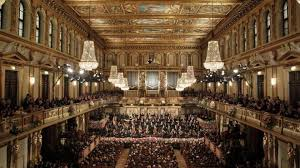 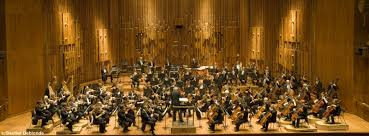 Τα μουσικά όργανα, ανάλογα με τον τρόπο που παράγουν τον ήχο, χωρίζονται στις παρακάτω εξής κατηγορίες.
Αυτόφωνα-ιδιόφωνα
Αερόφωνα
Χορδόφωνα
Μεμβρανόφωνα
Ηλεκτρόφωνα


Στην συμφωνική ορχήστρα συνηθίζουμε να χρησιμοποιούμε έναν διαφορετικό τρόπο διαχωρισμού των μουσικών οργάνων σε έγχορδα, πνευστά και κρουστά, όπου τα πνευστά διακρίνονται σε ξύλινα και μεταλλικά (χάλκινα). Για να αντιληφθεί κανείς τη σημασία του μαέστρου αρκεί να αναλογιστεί ότι μία σύγχρονη ορχήστρα αποτελείται από εκατό και πλέον μουσικούς που συνήθως έχουν  πολύ έντονη προσωπικότητα, διαμορφωμένες αντιλήψεις και συγκεκριμένες απαιτήσεις.Το κάθε άτομο-μέλος μιας ορχήστρας έχει τον δικό του τρόπο να αισθάνεται μια μουσική φράση και να αντιλαμβάνεται ένα μουσικό στιλ. Παράλληλα, όμως, το νόημα της ορχήστρας είναι ότι συγκροτεί ένα μουσικό σύνολο το οποίο χαρακτηρίζεται από μια ενιαία άποψη και ένα ιδιαίτερο στιλ παιξίματος που σε κάθε συναυλία έχει να προτείνει μια ξεχωριστή ενός συχνά πολυπαιγμένου μουσικού έργου.Εκείνος που  θα κάνει αυτό το σύνολο να αποκτήσει τη δική του προσωπικότητα και στιλ και να ερμηνεύσει ένα έργο με συνεπή και διακεκριμένο τρόπο είναι ο μαέστρος, ο οποίος με τις κινήσεις των χεριών και τις μπαγκέτας αλλά ακόμα και με ένα βλέμμα ή μια κίνηση του σώματος του δίνει και κρατάει το τέμπο ή το αλλάζει όταν χρειάζεται, δείχνει τις εισόδους των οργάνων, τις δυναμικές και τις γραμμές των φράσεων.Επομένως καθήκον του μαέστρου είναι η σωστή εκτέλεση των μουσικών έργων, η σωστή διεύθυνση της ορχήστρας στις πρόβες και κατά την εκτέλεση του έργου μπροστά σε κοινό, οι απαραίτητες συμβουλές στα μέλη της ορχήστρας για το επιθυμητό αποτέλεσμα αλλά και ο σχεδιασμός του προγράμματος και η επιλογή του έργου.
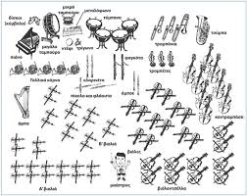 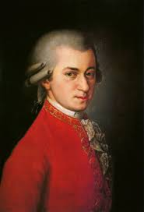 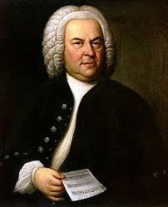 Arturo Toscanini
Herbert von Karajan
Leonard Bernstein`
Claudio Abbado
Ricardo Muti
Pierre Boulez
Sir Collin Davis
Δημήτρης Μητρόπουλος
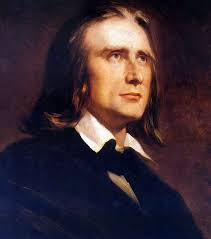 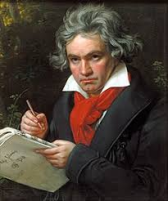 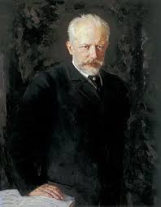 ΕΡΕΥΝΗΤΙΚΗ ΕΡΓΑΣΙΑ Β ΤΕΤΡΑΜΗΝΟΥ
Oνόματα: 
Αλεξάνδρα Αρσενίου 
Βαγγέλης Γκόγκος
Γιώργος Δουγαλής
Στράτος Θεολόγου
Μυρσίνη Καρασάββα
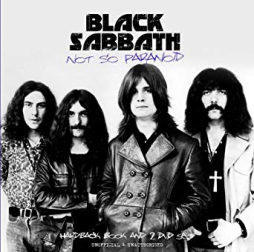 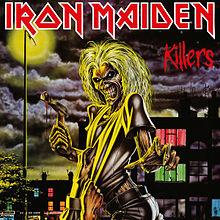 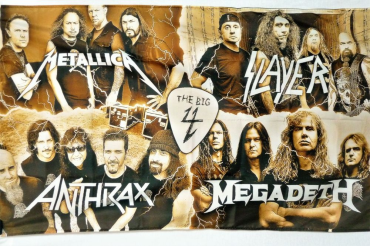 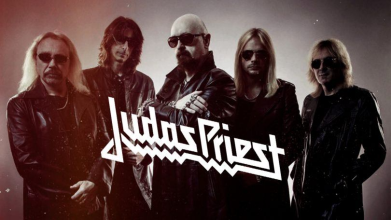 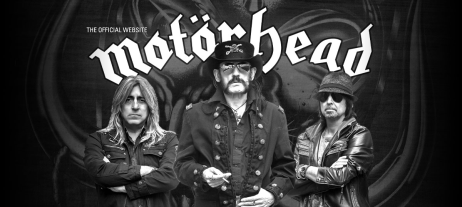 Θέμα Εργασίας
Η ομάδα μας αποφάσισε να ασχοληθεί στην εργασία αυτή με την ιστορία της Heavy Metal μουσική, καθώς και την εξέλιξη της και τα διάφορα είδη της. Θεωρήσαμε ότι θα ήταν ενδιαφέρον να μάθουμε περισσότερα για αυτό το περίεργο είδος μουσικής
Τι είναι η Heavy Metal;
Το heavy metal (χέβι μετάλ, αναφέρεται και ως metal ή μέταλ) είναι μουσικό υποείδος και κατατάσσεται ως παρακλάδι της ροκ μουσικής. Αναπτύχθηκε στα τέλη της δεκαετίας του 1960 και τις αρχές 1970[1] και ρίζες τoυ εφορμούν από την μπλουζ και το ψυχεδελικό ροκ. Τα μουσικά σχήματα που θεωρούνται ιδρυτές της heavy metal δημιούργησαν ένα βαρύ ήχο εστιασμένο στην κιθάρα, στο μπάσο και στα ντραμς, έχοντας ως χαρακτηριστικό την έντονη παραμόρφωση στον ήχο της ηλεκτρικής κιθάρας καθώς και τα γρήγορα σόλο. Το heavy metal είναι το πιο ακραίο στην ένταση, αρρενωπότητα και θεατρικότητα απο τα υπόλοιπα είδη Rock and Roll.
Ιστορία
Το heavy metal απαντά οπαδούς σε όλο τον πλανήτη. Τα πρώτα συγκροτήματα του είδους όπως οι Black Sabbath προσελκύουν ακόμα και σήμερα ένα ευρύτερο κοινό. Στα μέσα της δεκαετίας του 1970, οι Judas Priest, οι Iron Maiden και πολλά άλλα συγκροτήματα, εξέλιξαν περισσότερο το είδος, αποβάλλοντας τα μπλουζ στοιχεία, ενώ το New Wave of British Heavy Metal (Νέο Κύμα του Βρετανικού heavy metal), ή N.W.O.B.H.M, ακολούθησε τον ίδιο δρόμο, δίνοντας στη μουσική punk rock χροιά και μεγαλύτερη έμφαση την ταχύτητα.
Η heavy metal έγινε ευρύτερα γνωστή τη δεκαετία του 1980, κατά την οποία αναπτύχθηκαν πολλά από τα υπάρχοντα υποείδη της. Εναλλαγές πιο ακραίες περιορίστηκαν τότε στην underground μουσική σκηνή, άλλες πάλι όπως το glam metal και το thrash metal γνώρισαν μεγάλη εμπορική επιτυχία. Μέχρι σήμερα, αρκετά υποείδη διεύρυναν την heavy metal μουσική.
ΕΙΔΗ
Traditional Heavy Metal ονομάζεται το αρχικό είδος της μουσικής σκηνής του heavy metal, πριν την εξέλιξη της σε διάφορα άλλα είδη με διαφορετικά στυλ.
Οι μουσικοί του είδους ήταν οι πρώτοι που ασχολήθηκαν εκτενώς με πιο σκοτεινά και αποκρυφιστικά θέματα στη στιχουργική τους, σε σχέση με οποιοδήποτε άλλο μουσικό είδος που είχε εμφανιστεί μέχρι τότε, των οποίων οι μουσικοί αποστρέφονταν τη συγκεκριμένη θεματολογία. Τα παραδοσιακά χέβι μέταλ συγκροτήματα ασχολήθηκαν με θέματα όπως η θρησκεία και ο Θεός, ο παγανισμός, η μαύρη μαγεία, ο πυρηνικός πόλεμος, κ.α. ενώ εντρύφησαν στη μυθολογία και τη λογοτεχνία και σε κάποιες περιπτώσεις έδειξαν ιδιαίτερο ενδιαφέρον στην ποίηση.
Μουσικά, το παραδοσιακό χέβι μέταλ χαρακτηρίστηκε από γρήγορες ρυθμικές κιθάρες με παρατεταμένα και περίτεχνα σόλο, έντονες γραμμές μπάσου, υψηλά φωνητικά και μελωδικά ρεφρέν. Συνηθισμένη είναι η χρήση δύο κιθαριστών, ιδιαίτερα από τα μέσα της δεκαετίας του '70 και έπειτα, με σκοπό να δοθεί όγκος και έμφαση.
Το Thrash metal είναι είδος της heavy metal μουσικής, που αναπτύχθηκε στις Ηνωμένες Πολιτείες στις αρχές της δεκαετίας του '80. Χαρακτηριστικά του είναι η επιθετικότητα στον ήχο, ο γρήγορος ρυθμός, η χρήση χαμηλών χορδών και γρήγορων κρουστών. Αρχικά, η φήμη του περιοριζόταν στο underground κίνημα, σύντομα όμως έγινε ένα από τα εμπορικότερα είδη του Heavy Metal, χάρη σε συγκροτήματα όπως οι Metallica, οι Slayer, οι Megadeth και οι Anthrax, οι οποίοι αποτελούν τους «Τέσσερις Μεγάλους» του Αμερικάνικου Thrash Metal. Η θεματολογία των στίχων αγγίζει συνήθως κοινωνικά θέματα, όμως συχνά αφορά και πολιτικά ή θρησκευτικά ζητήματα, ενώ συγκροτήματα με πιο ακραίο ήχο πραγματεύονται τη βια
Το Death metal είναι είδος heavy metal μουσικής, που αναπτύχθηκε στις Ηνωμένες Πολιτείες στα μέσα της δεκαετίας του '80. Παρουσιάζει χαμηλά κουρδισμένες κιθάρες με έντονη παραμόρφωση, γρυλιστά φωνητικά και τσιρίδες, επιθετικά ντραμς με διπλά μπάσα τύμπανα και στιχουργική που ασχολείται με την θρησκεία, την μυθολογία τρόμου, τον μυστικισμό, την πολιτική, κ.α..
Το ιδίωμα αναπτύχθηκε στην δεκαετία του '90 και απέκτησε διάφορα υποείδη όπως το τεχνικό death metal, το deathcore, το μελωδικό death metal, κ.α..
Το death metal δεν γνώρισε ποτέ την αναγνώριση από το ευρύ κοινό, αν και συγκροτήματα όπως οι Cannibal Corpse, Deicide και Morbid Angel έχουν πουλήσει εκατομμύρια δίσκους σε όλο τον κόσμο.
Το Black metal είναι είδος metal μουσικής. Έχει ρίζες από κλασσικές thrashμπάντες όπως οι Sodom, οι Destruction αλλά και οι Celtic Frost, οι Bathory, οι Venom κ.α. To λεγόμενο "δεύτερο κύμα" του Black Metal, που ήταν το πρώτο πλήρως συνειδητοποιημένο (οι ίδιες οι μπάντες πλέον χρησιμοποιούν τον όρο Black Metal), γεννήθηκε στη Νορβηγία, κυρίως απ' τους Mayhem και, αν και τα σκανδιναβικά συγκροτήματα συνεχίζουν να έχουν αρκετά μαζική σκηνή, το είδος έχει διαδοθεί σε όλο τον κόσμο. Το Black Metal έχει πολλές φορές αντιμετωπισθεί με εχθρότητα από τη mainstream μουσική κουλτούρα λόγω των μισανθρωπικών και αντι-χριστιανικών απόψεων που έχει η πλειοψηφία των Black Metal μουσικών. Επίσης πολλοί από τους πρωτοπόρους του είδους έχουν συνδεθεί με εμπρησμούς εκκλησιών και δολοφονίες. Για αυτούς τους λόγους και άλλους το Black Metal θεωρείται ένα underground είδος μουσικής. Επιπρόσθετα μερικοί Black Metal καλλιτέχνες έχουν συνδεθεί με εθνικοσοσιαλιστικές απόψεις.
Υπάρχουν αυτά τα είδη και πολλά άλλα τα οποία θα έπαιρνε πολύ ώρα να αναπτύξουμε. Πιο συγκεκριμένα κάποια είδη είναι : Alternative metal, avant-garde metal, black metal, christian metal, crossover thrash, traditional heavy metal, death metal, deathcore, doom metal, djent, extreme metal, folk metal, funk metal, glam metal, gothic metal, grindcore, groove metal, indrustrial metal, melodic death metal, metalcore, New wave of British heavy metal, nu metal, post metal, power metal, progressive metal, speed metal, symphonic metal, stoner metal, technical death metal, thrash metal, viking metal
Κριτική
Η heavy metal μουσική δεχόταν ανέκαθεν αρνητική κριτική από την κοινή γνώμη για διάφορους λόγους.
Πολλές μπάντες έχουν κατηγορηθεί ότι προωθούν το Σατανισμό στους νέους. Οι Black Sabbath, λόγω της απόκρυφης σκηνικής παρουσίας της μπάντας πρώτη είχε δεχτεί πόλεμο από το ξεκίνημά της κιόλας. Ο τρίτος δίσκος των Iron Maiden με τίτλο The Number of the Beast επίσης δέχτηκε κριτική για τον τίτλο του. Μάλιστα, θρησκευτικές οργανώσεις έχουν καταστρέψει αντίτυπα του δίσκου, ενώ η περιοδεία για την προώθηση του δίσκου έχει σημαδευτεί από τις παρεμβάσεις πολλών από αυτές. Πολλές black metal μπάντες έχουν επίσης δεχτεί κατηγορίες ότι προωθούν τον Σατανισμό. Η ελληνική black metal μπάντα Rotting Christ έχει βρεθεί αντιμέτωπη με θρησκευτικές ομάδες στη Βραζιλία που ζητούσαν να μην πραγματοποιήσουν συναυλία στη χώρα τους, πράγμα που έχει συμβεί και πολλές φορές στο παρελθόν.
Σε αρκετές περιπτώσεις, heavy metal μπάντες έχουν αντιμετωπίσει προβλήματα λόγω των βίαιων απεικονίσεων των εξώφυλλων των δίσκων τους και των t-shirt τους.
Η ΘΡΥΛΙΚΗ ΠΟΠ ΜΟΥΣΙΚΗ
Αυτό το τετράμηνο η ομάδα μας επέλεξε να ασχοληθεί με την ποπ μουσική των προηγούμενων δεκαετιών. Είναι γνωστό πως τις περασμένες δεκαετίες υπήρχανε πολλοί καλλιτέχνες της ποπ μουσικής που έμειναν στην ιστορία και η μουσική τους απολαμβάνετε ακόμη και από τις νεότερες γενιές. Στην συνέχεια θα ερευνήσουμε και θα παρουσιάσουμε το μουσικό προσκήνιο της ποπ ανά δεκαετία ξεκινώντας από το 60 μέχρι και το 90.
Αλεξάκη Λ.
Αρβανίτη Ι.
Βαλτατζής Δ.
Βαλτατζή Ν.
Καίσαρη Η.
Η Δεκαετία του 1960
Η δεκαετία του '60 υπήρξε μια περίοδος αλλαγών και εξελίξεων στη μόδα, στην κοινωνία, στις τάσεις αλλά και στη μουσική. Οι κοινωνικές αλλαγές και το περιβάλλον, ιδίως της Αμερικής επηρέασε σε μεγάλο βαθμό την αμερικάνικη κουλτούρα, αλλά και τη μουσική αφού είχε να αντιμετωπίσει τον πόλεμο στο Βιετνάμ και τις διάφορες πολιτικές εξελίξεις εκείνη την εποχή.Στις αρχές του 1960, κορυφώθηκε και έγινε διάσημη η pop μουσική από διάσημα συγκροτήματα και τραγουδιστές που έμειναν στην ιστορία. Πολλοί διάσημοι τραγουδιστές από την προηγούμενη δεκαετία συνέχιζαν ακόμα να βγάζουν καινούργια τραγούδια και albums σε ολόκληρο τον κόσμο. Ακόμα, πρωτοεμφανίστηκαν και καινούργια συγκροτήματα και τραγουδιστές που αναδείχτηκαν εκείνη την εποχή με τα κορυφαία τους τραγούδια, όπως τα Aγγλικά συγκρότημα The Beatles, Τhe Beach Boys, οι Rolling Stones στην Αμερική , ο Bob Dylan , The Doors , o Jimi Hendrix, Bee Gees , The Who , The Animals και πολλά άλλα. Πολλές τραγουδίστριες κάνουν πετυχημένη καριέρα όπως  η Barbra Streisand ,  η Dolly Parton,  η Joan Baez,η Jannis Joplin, η Tina Turner και oι The Ronetts.
Δεκαετία του '70
Η δεκαετία του '70 για πολλούς είναι ίσως η καλύτερη δεκαετία για την μουσική. Φυσικά και για τα τραγούδια που βγήκαν, αλλά και για την ελευθερία που έδωσε στους μουσικούς να πειραματιστούν και να χαράξουν καινούργιους δρόμους στο σημαντικότατο αυτό κομμάτι της ζωής που λέγεται μουσική.Η δεκαετία του '70 είχε πολύ ενναλακτική μουσική αλλά και φυσικά πολύ εμπορική, ή αν προτιμάται πολύ pop. Είναι ένας λαβύρινθος μουσικής. Γράφτηκαν τόσες πολλές μουσικές σε διάφορα είδη καθώς μια ζωή ολόκληρη δεν αρκεί, ώστε ο σύγχρονος μουσικόφιλος να ανακαλύψει το τι ηχογραφήθηκε εκείνη την εποχή.
Η ποπ μουσική την δεκαετία του 80
Η δεκαετία του 1980 είδε την άνοδο του συνθ-ποπ καλλιτεχνών που πάντρεψαν τις επιρροές τους από τον Bowie και την πρώιμη electronica των ’70s με την αισθητική της νέας Brit Pop. Δημιουργοί της electro pop που κυριαρχεί μέχρι σήμερα, πασίγνωστοι έχουν παραμείνει πολλοί από αυτούς:  Human League, Pet Shop Boys, Duran Duran, Spandau Ballet, Tears for Fears, κ.α. Αποτέλεσαν την αποκαλούμενη ‘Δεύτερη Βρετανική Εισβολή’ στα Αμερικάνικα charts στα μέσα της δεκαετίας και επέβαλλαν τον ήχο τους, με πολλές παραλλαγές, παγκόσμια. 
Η Μπριτ ποπ ήταν το μουσικό είδος που έφερε την εναλλακτική ροκ της Βρετανίας στο προσκήνιο, ενώ παράλληλα έγινε και η βάση για ένα ευρύτερο Βρετανικό πολιτιστικό κίνημα, το λεγόμενο Cool Britannia. Αν και τα πιο δημοφιλή συγκροτήματα κατάφεραν να κάνουν παγκόσμια επιτυχία, ιδίως στις Ηνωμένες Πολιτείες, το κίνημα υποχώρησε μέχρι το πέρας της δεκαετίας.
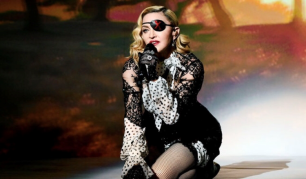 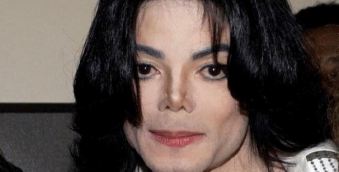 Γενικότερα για την ποπ την δεκαετία του 80:
Η δεκαετία του ’80 είναι επιπλέον η δεκαετία των πρώτων βιντεοκλίπ, του μουσικού καναλιού MTV που μεταδίδει μουσικά βίντεο σε 24ωρη βάση και των ποπ ειδώλων που αναδείχτηκαν εξαιτίας αυτού: η Madonna, ο George Michael, ο Michael και η αδελφή του, η Janet Jackson, η Whitney Houston, ο Lionel Richie και ο Prince είναι οι άνθρωποι που, περισσότερο από πολιτικούς, διαμόρφωναν νεανικές συνειδήσεις και είχαν τη δύναμη να αλλάξουν τον κόσμο, είτε προς το καλύτερο, είτε προς το χειρότερο. Κάποιοι απ’ αυτούς, όπως αποδείχτηκε στην πορεία, τα κατάφεραν καλά, μένοντας στην επικαιρότητα για 25 χρόνια, όπως η Madonna. Κάποιοι άλλοι, όπως ο Prince, φεύγουν κι επανέρχονται, στηριζόμενοι στις δάφνες του ένδοξου παρελθόντος τους, ενώ κάποιοι συνάδελφοι τους, έκαναν το μεγάλο μπαμ και μετά διαλύθηκαν όπως ένας πλανήτης Σούπερ Νόβα, αποδυναμωμένοι από την υπερέκθεση τους σε σκάνδαλα πάσης φύσεως, με ισχυρότερη απόδειξη την καριέρα του «Βασιλιά της Ποπ», του Michael Jackson.
ΠΟΠ ΜΟΥΣΙΚΗ ΣΤΑ 90s
Η δεκαετία του 90 αποδείχθηκε μια ετοιμοθάνατη δεκαετία για την pop. Ήταν μια εποχή αξέχαστη στη μουσική. Μόνο οι Wham τότε ήταν οι νο.1! (Και αργότερα ο George Michael). Αναδείχθηκαν ως πραγματικά αστέρια της ποπ μουσικής και άφησαν το στίγμα τους μια για πάντα!

Επίσης οι Jackson 5 και πιο μετά ο Βασιλιάς της ποπ Michael Jackson και η Maddona έπαιζαν παντού και πάντα.
Η δεκαετία του 1990 ήταν η εποχή των συγκροτημάτων αποτελούμενων καθαρά από το αρσενικό είδος, ίσως από τις πιο εμπορικές κινήσεις του αιώνα. Μια ομάδα νεαρών τραγουδιστών έκαναν συγκροτήματα, πλασάρονταν ως όμορφοι, ηχογραφούν πιασάρικα κομμάτια και καθιερώνονταν! Αυτό συνέβη με τους East 17 και φυσικά τους Take That. Αμερική από την άλλη πρόσφερε στον κόσμο τους Backstreet Boys και τους Ν’ Sync, και για μερικά χρόνια δούλεψαν πολύ καλά, πουλώντας εκατομμύρια δίσκους σε όλο τον κόσμο. Όμως, όπως κάθε μόδα, πέρασε και αυτή.
Μια θηλυκή εκδοχή, οι Spice Girls, έγιναν ξαφνικά  τεράστιο band πουλώντας εκατομμύρια δίσκους και κυριαρχώντας στα charts!!!. Αξίζει να σημειωθεί ότι οι μόνοι που κατάφεραν να διατηρήσουν μια σόλο καριέρα ήταν ο Robbie Williams από τους Take That και ο Justin Timberlake από N’ Sync.
        Ωστόσο η Αμερική δοκίμασε μια παρόμοια τακτική με γυναικεία ποπ αστέρια, όπως η Mariah Carey και η Britney Spears που έγιναν μουσικά αστέρια, και στη συνέχεια, σε μικρότερο βαθμό ,η Christina Aguilera.
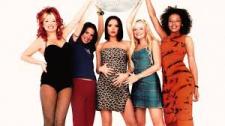 ΕΠΙΛΟΓΟΣ
Σε γενικές γραμμές, η ποπ μουσική πάντοτε αποτελούσε ένα πολύ αγαπητό είδος μουσικής όπως φαίνεται και από το όνομα του ( pop< popular= δημοφιλής). Επίσης, ο όρος ποπ περιλαμβάνει όλα τα είδη ποπ μουσικής, για παράδειγμα σόουλ ποπ, R&B, κάντρι ποπ, ποπ ροκ, ροκ ν ρολ όπως και κάποια στοιχεία ροκ. Η ποπ μουσική δημιουργείται σχεδόν εξ ολοκλήρου με σκοπό την έκκληση προς τις μάζες και όχι για την μεγάλη αγάπη της γραφής και την εκτέλεση των τραγουδιών.
Ραπ-τραπ μουσική
Γενικά
Η ραπ είναι κυρίως αφροαμερικανικό μουσικό είδος που ξεκίνησε να γνωρίζει άνθιση στα τέλη της δεκαετίας του 1970.
 Έχει τις ρίζες της στην αφρικανική μουσική την οποίαν έφεραν με τη βίαιη εκδούλευση και μετέπειτα μετακίνηση τους οι μαύροι στην Αμερική. 
Ετυμολογικά η λέξη "rap" σημαίνει "χτυπώ".
Πρόκειται για είδος που δίνει έμφαση στους στίχους (ρίμες) και στο περιεχόμενο αυτών και η μουσική συνήθως είναι συνοδευτική και δευτερεύουσας μέριμνας. 
Οι στίχοι, αυτοσχέδιοι στην καθημερινή έκφραση αλλά επεξεργασμένοι στις παραγωγές, δεν τραγουδιούνται αλλά απαγγέλλονται, ενώ η μουσική δανείζεται στοιχεία από τη soul, τη τζαζ όσο και από άλλα ποικίλα μουσικά ρεύματα. 
Αρκετοί καλλιτέχνες της ραπ έχουν υιοθετήσει λυρικό και ποιητικό ύφος γραφής.
Ωστόσο η σύγχρονη ποπ ραπ βασίζεται πλέον πολύ και σε τραγουδιστά ρεφρέν και δίνεται περισσότερη έμφαση στον ρυθμό και την παραγωγή σε σχέση με τους πρωταρχικούς δίσκους του είδους, κάτι που βρίσκει αντίθετους τους οπαδούς της street rap (ραπ του δρόμου).
Οι ρίμες (στίχοι), οι οποίοι εκτείνονται στο μεγαλύτερο τμήμα του κομματιού και είναι στατιστικά περισσότεροι ανά κομμάτι σε σχέση με άλλα είδη, εκφράζουν κατά κανόνα καθημερινά βιώματα και εμπειρίες. 
Στους στίχους της ραπ ενυπάρχουν ως βασικά θέματα η βία, η οπλοχρησία, τα ναρκωτικά, ο ελευθεριακός ερωτισμός αλλά και κομματική θεματολογία. 
Πηγή έμπνευσης της ραπ όταν αυτή πρωτοεμφανίστηκε ήταν η καθημερινή ζωή στα γκέτο των περιθωριοποιημένων μαύρων των Ηνωμένων Πολιτειών.
Από την ραπ στην τραπ
Η μουσική τραπ είναι ένα υποείδος που δημιουργήθηκε κατά τη δεκαετία του 1990 από το Χιπ χοπ του Νότου στις Νότιες Ηνωμένες Πολιτείες.
Χαρακτηρίζεται από τους απειλητικούς της στίχους και ήχο, βαριά μπάσα 
, πολυεπίπεδα πλήκτρα, και "κινηματογραφικά" έγχορδα.
Διάσημοι καλλιτέχνες που η μουσική τους βασίζεται στην τραπ μουσική είναι παραγωγοί όπως οι: Metro Boomin, TM88, Ronnie J, 808 Mafia, Southside, Sonny Digital και Young Chop. Διάσημοι ραπερ είναι οι: Chief Keef, Big Sean, Migos, Drake,, 2 Chainz, Lil Wayne, Lil Baby και πολλοί άλλοι. Πολλοί από αυτούς παίρνουν αρνητικά σχόλια από φανατικούς τις "παλιάς" Χιπ χοπ, πολλά από αυτά είναι ότι δεν είναι καλοί στιχουργοί και ότι όλοι αντιγράφουν ο ένας τον άλλον.
Γιατι ακούμε ραπ στην Ελλάδα;
Από τον πρώτο μέχρι τον τελευταίο στίχο ενός συγκροτήματος, από το παρθενικό μέχρι το πιο πρόσφατο album αυτής της σκηνής, υπάρχει κάτι που μένει αναλλοίωτο και ατόφιο... 
Η καρδιά της ραπ μουσικής ξεκινάει να χτυπά στις γειτονιές της πόλης, ανάμεσα σε ανθρώπους που προβληματίζονται, σκέφτονται και θέλουν να μιλήσουν. 
Με ένα φτηνό μικρόφωνο, έναν υπολογιστή και –στην καλύτερη– έναν απλό μείκτη, κάθε μουσικός μπορεί να στήσει τη δική του παραγωγή και να αφήσει τον ήχο του στη χιπ χοπ δισκογραφία.
Η τραπ στην Ελλάδα;
Η τραπ στην Ελλάδα είναι αρκετά γνωστή να χρησιμοποιείται από καλλιτέχνες όπως από την δισκογραφική εταιρία της Capital Music, της Offbeat Records και της Trapsion Entertaiment. Διάσημοι Έλληνες ράπερ είναι οι Snik, Saske, Mad Clip και Light
Το "χιτ" της χρονίας
Αδιαμφισβήτητα το ''χιτ'' για το 2019 δεν είναι άλλο από το πρότζεκτ του sin boy, Ypo , Madclip, illeoo, το οποίο εντάσσεται σε αυτή την κατήγορια.
https://www.youtube.com/watch?v=DL9X5u-wDgw
ΤΕΛΟΣ